ANALISIS Y ESTRUCTURACIÓN DEL VALOR ECONÓMICO AGREGADO DE LAS EMPRESAS CEMENTERAS DEL ECUADOR
DEFENSA PRIMER PROYECTO
GUADALUPE VIDAL LEÓN
La creación de toda empresa conlleva un riesgo y la forma en que los empresarios reparten el riesgo es la base de cómo ven la misión de la empresa y la razón de la participación de los inversionistas
EMPRESAS CEMENTERAS EXISTENTES EN ECUADOR
HOLCIM Ecuador S.A.
LAFARGE Cementos S.a.
Cemento Chimborazo C.A.
Industrias Guapán S.A.
AREA DE INFLUENCIA
Inversión pública y privada
Sector de la construcción
INTRODUCCION
La creación y desarrollo de una empresa son situaciones planificadas que se pueden medir, para: prevenir, controlar, minimizar riesgos. 
Sin embargo el riesgo está presente en mayor o menor grado y puede venir de fuera de la empresa
Por esta razón generar utilidades en la empresa no es suficiente para su crecimiento
Para que ésta crezca y se mantenga en el mercado es necesario hacer análisis financiero  y económico 
Así si luego de conocer el rendimiento de las inversiones éstas son superiores al costo de capital promedio ponderado, la empresa está creciendo
Esto significa que:
La productividad y los resultados de todos los factores utilizados para desarrollar la actividad empresarial permitirán conocer si la empresa puede y debe mantenerse en el mercado 
La satisfacción de las ganancias de los accionistas y el crecimiento de la empresa con  criterio empresarial son indispensables
ENTORNO INTERNACIONAL DE LA INDUSTRIA CEMENTERA Y EL SECTOR DE LA CONSTRUCCIÓN
La industria cementera y el sector de la construcción son sectores estratégicos especialmente en los países de menor grado de desarrollo
La infraestructura pública, hospitales, carreteras, escuelas, etc. y la vivienda son indispensables para el bienestar de la población y el desarrollo de los sectores productivos
A nivel mundial la producción de cemento está determinada por 6 empresas que han consolidado su participación a través de fusiones y adquisiciones: LAFARGE, HOLCIM, CEMEX México, HeilderbergerCement, Italcementi, CIMPOR CEMENTOS DI PORTUGAL, SGPS.S.A.
CONFORMACION DE LAS EMPRESAS CON GRANDES VOLUMENES DE PRODUCCIÓN
Para llegar a ser las más grandes productoras de cemento a nivel mundial, las estrategias de crecimiento han sido:
Fusiones
Compras
Compras de acciones
Adquisición de participaciones
Adquisición de empresas con fuentes de materias primas en lugares estratégicos
HOLCIM
HOLCIM: “empresa que lidera la soluciones para la construcción a nivel mundial”, 70 países
En 2013, pasa a ser la primera empresa productora de cemento a nivel mundial
Para el año 2012 ésta empresa de origen suizo fundada en 1912, lidera el suministro de cementos, otros productos y materiales como hormigón premezclado y combustibles para la construcción
Su estrategia es adquirir participaciones en otras empresas como en Cemento Polpaico de Chile y Apasco en México.
La mitad de sus ventas las hace en países emergentes
LAFARGE
Origen francés, fundada en 1833, en 1864 firmó su primer contrato internacional para distribuir 110.000 toneladas de cal para el proyecto de construcción del Canal de Suez
Primeros en la producción de cementos portland blancos, en 1919 se constituye en la compañía pública denominada “Sociedad anónima de cementos y cal de Lafarge y del Teil”
En 1980 se une al productor belga de carbón, coque y fertilizantes Coppée y se convierte en SA Lafarge Coppée
En 1987  adquiere la planta Nacional de Yeso de Francia
Posteriormente compró Redland plc, compañía de explotación de canteras líder en el Reino Unido
En 1999 compra Hima Cement Limited en Uganda el segundo productor de cemento de ese país también Blue Circle Industrias, el sexto mayor productor de cemento
Se convirtió en el líder mundial del mercado, cuya producción en la actualidad es de: cemento, agregados, asfaltos y pavimentos, hormigón y cartón yeso.
CEMEX (Cementos Mexicanos S.A.B.de C.V.
Empresa multinacional, la tercera a nivel mundial, produce: cemento, concreto premezclado y materiales para la construcción
Fundada en 1906, en Monterrey, estado de Nuevo León, México
En los último 7 años ha beneficiado a más de 3 millones setecientas mil personas con programas sociales y comunitarios, ayudando así a mejorar la calidad de vida e impulsar el desarrollo de comunidades sustentables, productivas y viables como parte de su compromiso, se caracteriza por ser una “compañía global de soluciones para la industria de la construcción”
En sus inicios se desarrolló a través de la expansión y compra de algunas cementeras más pequeñas dentro de México
En 1976 inicia su participación en la Bolsa de Valores de México
En 1992 su actividad se internacionaliza y en la actualidad se encuentra en América, Europa, Asia, África y Medio Oriente
Su estrategia ha sido comprar empresas cementeras en distintos países
Participa en la Bolsa de Valores de Nueva York, bajo el símbolo “CX”
Opera en cuatro continentes y 50 países alrededor del mundo.
HeilderbergerCement
Fundada en 1874, cuarta a nivel mundial, ubicada en Alemania, dedicada a la industria de materiales de la construcción
Sus actividades en el extranjero empezaron con la adquisición de parte de Vicat Cement de Francia, más tarde adquirió Lehigh Cement en Norteamérica
En 1990 se inició la expansión a Europa del Este 
En 1993 adquirió parte de SA Cimenteries CBR de Bélgica que disponía de importantes operaciones multinacionales
Adquirió en Asia y posteriormente adquirió Scancem en 1999 con operaciones en el Norte de Europa  y en África
En este mismo año fue incluida en la corporación Indocement de Indonesia
En 2007 adquirió la compañía británica Hanson con posición fuerte en el Reino Unido y Estados Unidos convirtiéndose en la empresa cementera con mayor producción de agregados de construcción.
HOLCIM, LAFARGE, CEMEX y HeilderbergerCement
A nivel internacional las cuatro empresas cementeras más grandes del mundo, se disputan el mercado de la construcción
Son empresas que cada vez van creando nuevos productos para la satisfacción  de necesidades de viviendas e infraestructura gubernamental
Aplican estrategias para el crecimiento
Tratan de utilizar combustibles alternativos y se han ido localizando de forma global
La influencia del entorno económico internacional ha hecho que la producción cementera en las últimas tres décadas haya cambiado
ENTORNO NACIONAL DE LA INDUSTRIA CEMENTERA Y EL SECTOR DE LA CONSTRUCCIÓN
HOLCIM Ecuador S.A., y LAFARGE Cementos S.A., multinacionales, primera y segunda a nivel mundial
Cemento Chimborazo C.A., cuyo accionista mayoritario fue el Ministerio de Industrias y Productividad con 72,5%, 14% de EPCE (creada el 7 de enero de 2010), 9.5propiedad de los trabajadores y 4% de la CFN e inversionistas privados,  Industrias Guapán S.A., el 99% fue del BIESS
El 5 de julio de 2013, por disposición del Presidente, las acciones de Industrias Guapán, pasan a ser de propiedad del MIPRO por 72 millones de dólares
Fusionan con la Cemento Chimborazo, para incorporar a un socio estratégico que invierta para producir una nueva línea de clinker
El 25 de octubre se logra la fusión en la Unión Nacional Cementera, empresa de economía mixta
La participación en el mercado nacional es del 13 % y se beneficiará del Código de la Producción
Aplica el EVA, como herramienta que permita conocer si se esta creando valor para el accionista
La información obtenida de la aplicación del EVA permitirá usar estrategias para crear mayor valor para el accionista
Se espera que las empresas sean competitivas, accedan al crédito, participen en el mercado de valores, y tengan información para la toma de decisiones
MEDIDAS TRADICIONALES BASADAS EN MAGNITUDES CONTABLES
RAZONES DE LIQUIDEZ
    Capital de trabajo neto:
Monto que queda si la empresa cancela pasivos corrientes utilizando recursos de corto plazo 
    
Necesario para el desarrollo normal de la empresa
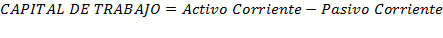 Razón corriente:
Índice de solvencia, satisfactorio si se encuentra entre  1.5 y 2, para pagar la deuda exigible, en caso de tener que liquidarse
Pasivos ciertos, activos capacidad de cobro
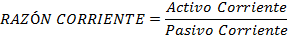 Razón de prueba ácida:
Se incluyen toda clase de inventarios
Concentra las cuentas de efectivo, medida más confiable de la liquidez 
> 1 buena situación, puede pagar sus deudas
< que 1 la empresa es probable que esté atravesando dificultades
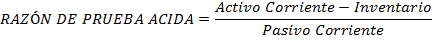 INDICADORES DE ROTACIÓN
Miden la eficiencia con la cual la empresa utiliza sus activos
Se toma el tiempo que transcurre entre el momento que invierte el capital en: materias primas, mano de obra y otros gastos en el proceso de producción y la recuperación por ventas de la empresa
En una empresa manufacturera se utilizan tres tipos de inventarios: materia prima, productos en proceso y productos terminados
Con ratios de actividad se deben hacer efectivos tanto para compras como para ventas de la empresa en periodos menores a un año para poder medir el poder adquisitivo de la empresa
Rotación de inventario de materia prima:
Mide las veces que el inventario promedio de materia prima entra al proceso productivo
Es mejor expresar esta rotación como días de inventario de materia prima
Días que puede operar la fábrica bajo el supuesto de que se suspendiera el suministro de materia prima
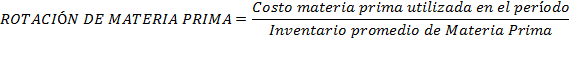 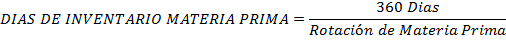 Rotación de inventarios de productos en proceso:
 Número de veces que durante el período la totalidad de productos en proceso se transforman en productos terminados.
Número de días en que dicho inventario permanece en la etapa de producto en proceso
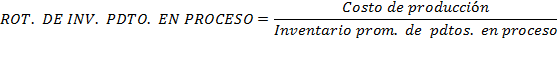 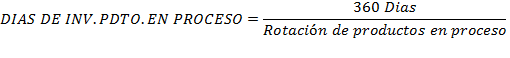 Rotación de inventarios de producto terminado
Veces que se vende el inventario promedio de productos 
Días de inventario, o tiempo promedio que los artículos permanecen en bodega antes de su venta
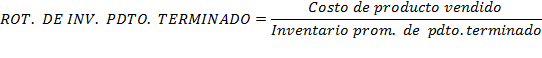 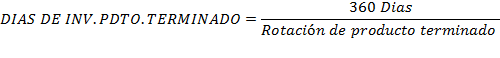 Rotación de cuentas por pagar a proveedores
Rapidez en la que la empresa cancela las cuentas en un año
Días de cuentas por pagar a proveedores, tiempo en los que una empresa puede cancelar sus deudas
Tiempo de pago razonable es de 60 días
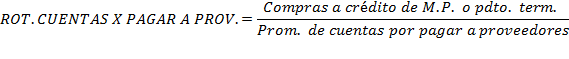 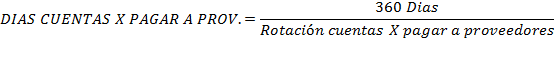 Rotación de activos totales
Capacidad de la empresa en generar un volumen de ventas en relación a la inversión en activos
 Se divide ventas, para activos totales
 A mayor índice las utilidades serán mayores
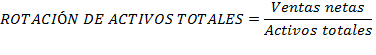 INDICADORES DE ENDEUDAMIENTO
Muestran la forma como la empresa financia los activos
Capacidad de la empresa de responder a las obligaciones a largo plazo
Coeficiente de endeudamiento
Proporción de la inversión en activos totales financiada con pasivos de terceros
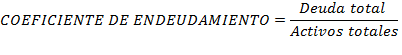 Razón pasivo financiero a deuda total
Pasivo más oneroso o de mayor riesgo, que proviene de las instituciones financieras
Exigen pago de intereses, endeudamiento asumido por las empresas

Razón de apalancamiento
Grado de endeudamiento de la empresa en relación con el patrimonio, o recursos propios
Si el endeudamiento es nulo, el índice es igual a uno
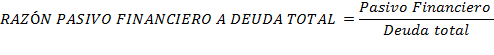 Permite conocer que tan consolidada se encuentra la empresa en relación al pasivo
El peso relativo con el capital y el patrimonio
Mide el riesgo de quien ofrece financiación adicional
Determina quien ha aportado los fondos de financiación de los activos
El riesgo de endeudarse implica logar un nivel de flujo de fondos suficiente para cancelar las deudas que se van venciendo
Si el índice es mayores a uno, la empresa empieza a endeudarse ya que los activos exceden al patrimonio


Cobertura de intereses
Capacidad de la empresa de generar utilidades para el pago de intereses
Este índice tiene limitación, no considera todo el servicio de pago de la deuda
Se aplica solo a la deuda onerosa
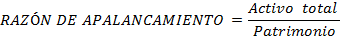 Además de los intereses incluye el pago parcial periódico del principal
Se basa en utilidades que no siempre se encuentran disponibles en efectivo para proceder al pago
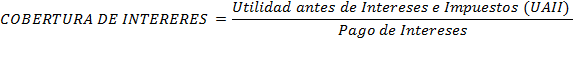 INDICADORES DE RENTABILIDAD
La rentabilidad se considera en dos aspectos: en relación con las ventas y en relación con la inversión
Rentabilidad en relación con las ventas
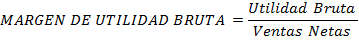 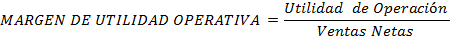 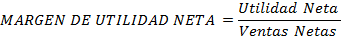 Rentabilidad en relación con la inversión ROI)
(ROI) también se le denomina potencial de utilidad y mide la utilidad neta obtenida durante el período en relación con la inversión en activos totales

  
Rendimiento sobre el patrimonio
Es la utilidad neta que se genera en relación con el patrimonio
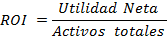 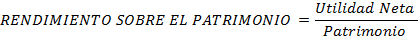 VALOR DE MERCADO DE LAS ACCIONES
La idea de la gestión basada en valor parte de la premisa, que el objetivo de la función financiera es maximizar el valor de la inversión de los accionistas
Toda la teoría financiera se ha desarrollado en torno al objetivo de maximizar el valor
Para ello aplica principios conocidos por la sana política financiera en la gestión diaria de las operaciones, en el análisis de las inversiones, en las políticas de endeudamiento y en los dividendos, así como en la ejecución táctica de dichas políticas” (Milla Gutiérrez, 2010).
A todos los aliados estratégicos, empleados, directivos, proveedores, les interesa que se maximice el valor de las acciones
En el ámbito productivo debe existir conexión entre el proceso administrativo y los objetivos de la empresa
Desarrollo y estrategias que permitan buen rendimiento y remuneración satisfactorios
Al cumplir con los objetivos de la empresa en el ámbito productivo y la gestión financiera el valor de las acciones subirá y la empresa será reconocida en el medio financiero
VALOR DE MERCADO AÑADIDO
Alfred Marshall en 1890 en su libro “The Principles of Economics”, escribe sobre las primeras nociones de el Valor Económico Agregado
"Cuando un hombre se encuentra comprometido con un negocio, sus ganancias para el año son el exceso de ingresos que recibió del negocio durante al año sobre sus desembolsos en el negocio.”. (Marshall, 1890)
La diferencia en el valor de la planta e inventarios al inicio del año y al final del mismo se ha incrementado o decrementado debido a sus actividades productivas
Lo que queda de sus ganancias después de deducir los intereses sobre el capital a la tasa corriente es llamado generalmente su beneficio por emprender a administrar".
Peter Drucker, expresa lo siguiente: "Mientras que un negocio tenga un rendimiento inferior a su costo de capital, operará a pérdidas”, no importa que pague un impuesto como si tuviera una ganancia real.
La empresa aun deja un beneficio económico menor a los recursos que devora...mientras esto sucede no crea riqueza, la destruye". (Drucker, 1963)
En la década del noventa el concepto del EVA®, se convierte en marca registrada de la consultora de Stern Stewart & Co., de New York, fundada en 1982 por G. Benett Stewart III y Joel Stern
Posteriormente se declaró producto genérico que se implementó alrededor de todo el mundo pero con mayor intensidad en Estados Unidos (Smolje, 2003)
El VEA® tiene sus fundamentos en la diferencia entre la rentabilidad de una empresa y el costo asociado al capital empleado para generar dicha rentabilidad. … (según) esta definición, los seguidores del VEA® postulan que un negocio solo es verdaderamente rentable desde un punto de vista económico (beneficio económico y beneficio contable representan medidas de rentabilidad que poco tienen en común), si genera una rentabilidad superior al coste de capital invertido en el mismo. (Smolje, 2003)
… EVA® es lo que queda una vez que se han atendido todos los gastos y satisfecho una rentabilidad mínima esperada por parte de los accionistas.  En consecuencia, se crea valor en una empresa cuando la rentabilidad generada supera el costo de oportunidad de los accionistas. (Amat, 1999)
CONTABLEMENTE EL EVA
Es la diferencia entre el resultado neto después de Impuesto a las Ganancias (I.G.) y el costo del capital total invertido en el negocio, pero es un concepto general basado en la teoría financiera y económica de muchos años.
METODOLOGIA DEL EVA
Supone que el éxito empresarial está relacionado directamente con la generación de valor económico, que se calcula restando a las utilidades operacionales el costo financiero por poseer los activos que se utilizaron en la generación de dichas utilidades
El concepto de EVA®, es una variación de lo que tradicionalmente se ha llamado “Ingreso o Beneficio Residual”, que se definía como el resultado que se obtenía al restar a la utilidad operacional los costos de capital
RENTABILIDAD DE LAS ACCIONES
Para lograr valor agregado no solo es suficiente crearlo sino capturarlo para la empresa
De otra manera quien logra capturarlo es el cliente
Al generar nuevos productos o añadir al producto algo que su competencia no lo hace, puede existir una mayor predisposición a que el consumidor pague y puede ser porque la empresa provee el servicio  a bajos costos o la mezcla de los dos (F. Noboa, 2006)
Para Besanko Dranove (2000)  “Valor creado es la diferencia entre el valor que reside en un producto y el valor de los insumos sacrificados para hacer el producto”.
CREACION DEL VALOR PARA EL ACCIONISTA
El proceso de creación y captura de valor debe relacionarse con alcanzar la ventaja competitiva para lo cual se deben tomar en cuenta estrategias como: la eficiencia operativa, liderazgo en costes, diferenciación, diferenciación o focalización o estrategias mixtas, selección de mercados en los que opera, identificación y evaluación de proyectos de inversión que desarrolla, selección de estructura financiera en términos de recursos propios y ajenos
PORTER Y LA ESTRATEGIA GENÉRICA
Sugiere a las empresas buscar la diferenciación o el liderazgo en costos, para así atraer a los clientes
Para lograr el liderazgo en costes,  o estrategia genérica, se debe tener en cuenta:
Selección de mercados en los que opera
Identificación y evaluación de los proyectos de inversión en los que acomete
Selección de la estructura financiera en la relación entre recursos propios y ajenos
Determinación del nivel de retribución exigido al capital 
Tipos de interés de la deuda externa, tanto de las obligaciones y bonos del estado como de la deuda bancaria
Prima de riesgo del mercado en el cual la empresa opera
Para lograr estrategias para que el consumidor tenga la predisposición a pagar por un bien o un servicio se debe:
Diferenciar tanto la calidad, como las distintas opciones de cemento o variedad de productos
Personalizar el bien o servicio
Sin embargo, para el caso se considera que no es factible, por ser productos similares
Para crear valor se deben reducir costos, alcanzar economías de escala, manejar la curva de aprendizaje, mejorar la coordinación en las actividades  de elaboración del bien o servicio
PROMEDIO PONDERADO DEL COSTO DE CAPITAL WACC
Tasa de descuento que mide el costo de capital entendido este como una media ponderada  entre la proporción de recursos propios y ajenos
Indicador básico para la creación  del EVA
CALCULO DEL WACC
WACC =  (Kd*D (1-T) +Ke*E) / (D+E)					              [2.22]
Donde,
Kd = Costo de la Deuda Financiera (Gastos Financieros / Pasivo)
T   = Impuesto a la Renta + Participación de los Trabajadores 
Ke = Rentabilidad exigida por los accionistas
D  = Obligaciones con instituciones financieras
E  = Capital suscrito y pagado
EVA O UTILIDAD ECONOMICA
Es el producto obtenido por la diferencia entre la rentabilidad de sus activos y el costo de financiación o de capital requerido para poseer dichos activos
Es parte de un conocimiento: de la Gerencia del Valor, condición indispensable para que todos los que toman decisiones en una empresa delinien estrategias y objetivos encaminados fundamentalmente a la creación de valor.
Cómo hacerlo, a todos los ingresos operacionales se les deduce la totalidad de los gastos operacionales, el valor de los impuestos y el costo de oportunidad del capital, el resultado es el EVA 
Por lo tanto, en esta medida se considera la productividad de todos los factores utilizados para desarrollar la actividad empresarial
Es el resultado obtenido una vez que se han cubierto todos los gastos y satisfecho una rentabilidad mínima esperada por parte de los accionistas
CALCULO DEL EVA
(García Díaz, 2012), es necesario considerar el cálculo del costo financiero de la deuda y lo que deberían recibir los accionistas, socios o dueños, como mínimo para justificar su inversión o cubrir el valor aportado de los recursos aportados.
El EVA® es calculado de la siguiente forma: 
	
				
       Donde,
UODI = Utilidad operativa después de impuestos
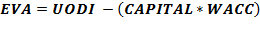 WACC = Costo del Capital Promedio Ponderado  WACC que es el costo del dinero en el futuro
Valor Económico Agregado o valor para los accionistas 
Capital = Activo total (todas las inversiones se usan para obtener los activos) 
El UODI o utilidad operativa después de impuestos y participaciones, es el UAII menos los intereses y participaciones (T):
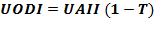 SIGLAS SIMILARES
Es importante aclarar que algunos autores utilizan las siglas UODI (Utilidad Operativa después de Impuestos, otros autores utilizan BAIDT (Beneficio Antes De Intereses y Después de Impuestos – Taxes), UNODI (Utilidad Neta Operativa Después de Impuestos), y por ultimo NOPAT por sus siglas en ingles (Net Operating Profit After Taxes), todas estas siglas tienen el mismo significado y se usan para calcular el EVA
PASOS PARA CALCULAR EL EVA
Calcular la utilidad operativa después de impuestos (UODI). 
Identificar el capital real empleado de la empresa
Determinar el costo promedio ponderado de capital (WACC)
Calcular el Valor Económico Agregado (EVA®) de la empresa
GRAFICO DEL CALCULO DEL EVA
CALCULO DEL EVA CON BETA AJUSTADO
Se utilizan factores del entorno que afectan a las empresas del sector productivo y en este caso a las empresas del sector cementero ecuatoriano
Tasa de libre riesgo (Riesgo País)
Rendimiento de mercado en el país
Rendimiento del mercado de valores más un porcentaje adicional por el riesgo de la inversión
Factor de medida de riesgo del sector industrial (S&P 500)
Tasa de interés o costo del préstamo 
Impuesto a la renta
Para el cálculo de este nuevo EVA se utiliza la misma fórmula:

WACC =  (Kd*D (1-T) +Ke*E) / (D+E)
    Donde:
Kd = Costo de la Deuda Financiera (Gastos Financieros / Pasivo)
T   = Impuesto a la Renta + Participación de los Trabajadores 
Ke = Costo del Capital propio
D  = Obligaciones con instituciones financieras
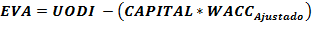 E  = Capital suscrito y pagado
La diferencia entre el WACC clásico y el WACC ajustado reside en Ke, cuyo cálculo en este caso se realiza de la siguiente forma:

    Dónde:
TLR = Tasa  Libre de Riesgo
β = Factor de medida del riesgo (Beta Ajustado)
 Rm= Rendimiento del Mercado
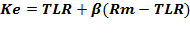 El factor de medida de riesgo (Beta Ajustado) 
     se calcula de la siguiente forma:


    Dónde:
βi = Beta del sector, proporcionado por el Standard & Poor's S&P 500 (0.9 para el sector industrial) 
t = Impuesto a la Renta
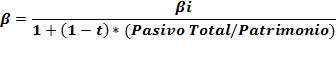 CALCULO DEL EVA A PARTIR DE LA INFORMACION CONTABLE DISPONIBLE
BALANCE GENERAL
Paso 1. El UODI o utilidad operativa después de impuestos y participaciones, es el UAII menos los intereses e impuestos (T):
	



Paso 2. Se debe identificar el capital real empleado de la empresa, se hacen ajustes al capital y a la deuda, eliminando pasivos sin costo, esto se observa en la siguiente tabla:
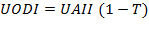 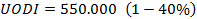 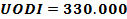 AJUSTES DE CAPITAL Y DEUDA
Paso 3. Para el cálculo del WACC se utiliza: 
WACC =  (Kd*D (1-T) +Ke*E) / (D+E)		
    Donde: 
D = 1.060.000 (Obligaciones con instituciones financieras. Tabla 2.3)
E = 940.000 (Capital Suscrito y pagado es decir el patrimonio. Tabla 2.3)
Kd = 9,17% (Costo de la deuda financiera)
T = 40% (Impuestos)
Ke = 19,95% 	(Rentabilidad exigida por los accionistas)
Continuación:



Paso 4. Cálculo del EVA®, con los valores identificados y calculados en los pasos anteriores:
UODI = 330.000
WACC = 12.29%
Capital  = 2.000.00
EVA = UODI - Capital * WACC
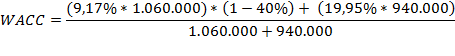 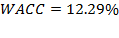 EVA = 330.000 - 2.000.000 * 12.29%
EVA = 330.000 - 245.800 = 84.200
Con la tasa del 19,95% que proponen obtener los dueños de la empresa se obtiene un EVA de 84.200 para el período analizado
CALCULO DEL EVA CON EL β AJUSTADO
Con información del ejemplo anterior, añadiendo una Tasa Libre de Riesgo del 6%, Rendimiento del Mercado del 15% y un factor de medida de riesgo de 0.9.
Paso 1. El UODI o utilidad operativa después de impuestos y participaciones, es el UAII menos los intereses e impuestos (T).
Paso 2. Identificación del capital real empleado de la empresa:
Capital = 2.000.000
Paso 3. Como se menciono anteriormente el WACC Ajustado difiere del calculado anteriormente en el factor Ke, que para este caso es:

Por lo tanto:

Β= 0,47


Aplicando la fórmula con el Beta Ajustado, se tiene lo siguiente:
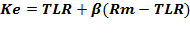 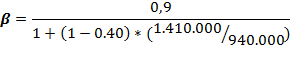 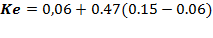 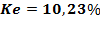 Paso 4. Cálculo del EVA, con los valores identificados y calculados en los pasos anteriores:
UODI = 330.000
WACC = 7.72%
Capital  = 2.000.000
EVA = UODI - Capital * WACC
EVA = 330.000 - 2.000.000 * 7.72%
EVA = 330.000 - 245.800 = 175.516
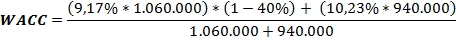 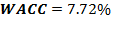 Con la información disponible, y con un Beta de 0,9 se obtiene un EVA de 175.516 para el período analizado, EVA superior al aplicado con los valores contables de la empresa. 
Haciendo una comparación entre el EVA calculado con la información contable y con el EVA usando el Beta Ajustado la diferencia es de 91.316
Diferencia  importante ya que está aplicación es más cercana a la realidad debido al uso de indicadores como: la Tasa Libre de Riesgo, el Rendimiento del Mercado, el factor de riesgo del sector de la actividad de la empresa en cuestión.
MEDIDAS TRADICIONALES DE LOS RESULTADOS BASADOS EN MAGNITUDES CONTABLES
Aplicación de índices y razones financieras
El análisis financiero tradicional se realiza en base al análisis de índices y razones financieras
Su finalidad es en un momento determinado tomar decisiones para: invertir, mejorar la rentabilidad, conocer la liquidez y capacidad de pago, el nivel de endeudamiento y por supuesto el valor del dinero en el tiempo cuando la empresa ha tenido la necesidad de endeudarse y conocer la tasa mínima de rendimiento requerida para lograr una rentabilidad que compense el incremento de inversión
RAZONES DE LIQUIDEZ
INDICADORES DE ACTIVIDAD O ROTACION
INDICADORES DE RENTABILIDAD
UTILIDADES ANTES DE IMPUESTOS Y PARTICIPACIONES (UAII)
Se relaciona con el apalancamiento total, ya que cualquier cambio de las ventas sobre las utilidades por acción de la empresa tiene un efecto sobre el apalancamiento operativo y financiero
Un alto grado de apalancamiento operativo, hace al punto de equilibrio relativamente alto
Los cambios en el nivel de ventas tienen un impacto amplificado o apalancado sobre las utilidades
El apalancamiento financiero tiene el mismo efecto sobre las utilidades
Mientras mayor es el factor de apalancamiento, más alto será el volumen de ventas del punto de equilibrio
Si el apalancamiento operativo y financiero de la empresa son altos mayor será el nivel de riesgo que esta maneje
El grado de apalancamiento combinado utiliza todo el estado de resultados y muestra el impacto que tienen las ventas o el volumen sobre la partida final de utilidades por acción
APALANCAMIENTO OPERATIVO Y FINANCIERO
No solo se puede hablar de apalancamiento como consecuencia de la utilización de  una deuda (Apalancamiento Financiero)
También el mantenimiento de una estructura de costos fijos (Apalancamiento Operativo)
El apalancamiento es un fenómeno que surge cuando incurre en cargas fijas, operativas y financieras, con el fin de incrementar al máximo las utilidades de los propietarios
A mayores cargas fijas, mayor será el riesgo que asume la empresa , también será mayor la rentabilidad esperada como consecuencia de ello
El riesgo se relaciona con la posibilidad de que en un momento determinado la empresa no pueda esas cargas fijas y tenga que asumir las pérdidas elevadas debido al “efecto de palanca”
CALCULO DEL UAII
El punto de partida para el análisis del apalancamiento es el Estado de Resultados, presentado bajo el sistema de costeo variable en el cual deben quedar claramente identificados tres ítems: Ventas, Utilidad Antes de Intereses e Impuestos  o Utilidad Operativa (UAII) y la Utilidad Por Acción (UPA)
CRECIMIENTO DEL CAPITAL INVERTIDO Y  CIFRA DE NEGOCIOS
El capital invertido son los bienes que constituyen el activo de una empresa
Son los desembolsos realizados por los inversionistas para iniciar un negocio
Mas los montos adicionales de capital que se realizan en el transcurso de su funcionamiento
Para el crecimiento del capital invertido con el incremento del activo (un bien o un derecho, expresados en dinero), en ocasiones es necesario endeudarse para poder adquirir activos como maquinaria, bienes inmuebles, inventarios, etc.,
Artemio Milla, menciona que, es necesario aclarar que la estructura económico-financiera de la empresa está compuesta por el activo,  inversión o estructura económica y por el pasivo, financiación o estructura financiera, este análisis enfatiza la vertiente financiera 
La estructura económica está compuesta de las inversiones en activos fijos netos y en necesidades operativas de fondos
La estructura financiera se compone de la financiación propia (recursos y fondos propios) y de la financiación ajena (deuda)
RETORNO DEL CAPITAL INVERTIDO (ROIC) ROIC = Utilidad operativa * (1 – Impuesto a la Renta) / Capital invertido)
COVERTURA DE INVERSIONES (cobertura de inversiones (Utilidad Operativa), respecto al Capital Invertido )
CRECIMIENTO DEL CAPITAL INVERTIDO O CIFRA DE NEGOCIOS (VENTAS – ACTIVOS)
VENTAS SOBRE ACTIVOS
RENTABILIDAD DIFERENCIAL ROIC –WACC Y CREACION DEL VALOR PARA EL ACCIONISTA
Las empresas se crean por intereses económicos y financieros
Para los accionistas y/o propietarios, no solo es necesario que al final de cada período haya utilidades sino también que la compañía crezca en el largo plazo
Esto permite ir hacia la gestión orientada a la creación de valor para el accionista
La única forma de calcular que el negocio  sea sostenible en el tiempo se logra cuando (ROIC) es remplazado por la tasa interna de retorno de los flujos de capital libre, donde el  ROIC es superior al Coste de dicho Capital (WACC)
Para lo cual es necesario obtener una rentabilidad adicional o crecimiento y que ésta pueda  expresarse en términos de ROIC – WACC
Con el uso de éstos tres inductores:
1. Crecimiento, en términos de inversión, cifra de negocio o resultados operativos después de impuestos
2. Rentabilidad extra expresada como ROIC – WACC (Retorno del capital invertido -  Costo de Capital  Promedio Ponderado)
3. Sostenibilidad o período de ventaja competitiva (no comparativas con otras empresas), o período durante el cual una empresa está obteniendo un ROIC superior al WACC
Estos inductores permiten identificar los objetivos estratégicos de una compañía desde la perspectiva financiera
De la obtención de flujos de caja disponible para las acciones superiores a las expectativas de los inversores
La consecución de una rentabilidad extra (ROIC – WACC)
Se tomará la fórmula del WACC anteriormente usada, para una rentabilidad exigida del 15% y 20% para los dos años  
WACC =  (Kd*D (1-T) +Ke*E) / (D+E)
Donde,
Kd = Costo de la Deuda Financiera (Gastos Financieros / Pasivo)
T   = Impuesto a la Renta + Participación de los Trabajadores 
Ke = Rentabilidad exigida por los accionistas
D  = Obligaciones con instituciones financieras
E  = Capital suscrito y pagado
Se tomó T (Impuesto a la Renta + participación de los trabajadores) 35,4% para el año 2011 y 34,55% para el año 2012
ROIC – WACC (Rentabilidad extra)
CONCEPTOS Y APLICACIONES DEL VALOR ECONOMICO  AGREGADO (EVA)
La generación de valor económico es un método que permite medir la verdadera rentabilidad de una empresa
Es la única herramienta de desempeño de gestión del negocio y actividad organizacional que permite apreciar la creación de valor
A través de una expresión monetaria
EVA es el resultado una vez que se han atendido todos los gastos y satisfecho una utilidad mínima esperada por los accionistas
Es el importe que queda una vez que se han deducido de los ingresos la totalidad de los gastos incluidos el costo de oportunidad del capital y los impuestos
Se considera que es la productividad de todos los factores utilizados para desarrollar la actividad empresarial
Solo se crea el valor en una empresa cuando la rentabilidad generada supera el costo de oportunidad de los accionistas
Si una empresa obtiene rentabilidad sobre sus activos y ésta es mayor que el costo de capital WACC, sobre el valor de dichos activos se genera un remanente que se denomina Valor Económico Agregado “EVA”
Los activos a considerar en el cálculo del EVA son los activos netos de operación: KTNO (Capital de Trabajo Neto Operativo), más el valor del mercado de los activos fijos y demás inversiones operativas a largo plazo
CALCULO DEL EVA PARA EL SECTOR CEMENTERO ECUATORIANO CON VALORES OBTENIDOS DEL WACC
Para calcular el EVA es necesario aplicar el WACC que es el costo del dinero en el futuro, éste  indicador es básico para saber si se crea Valor Económico Agregado o valor para los accionistas

    Donde:
UODI = Utilidad Operativa Después de Impuestos
WACC = Costo del Capital Promedio Ponderado
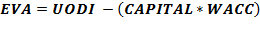 Capital = Activo total (todas las inversiones se usan para obtener los activos) 
El UODI o utilidad operativa después de impuestos y participaciones, es el UAII menos los intereses y participaciones (T):

T (Impuesto a la Renta + participación de los trabajadores) 35,4% para el año 2011 y 34,55% para el año 2012, porcentajes usados anteriormente
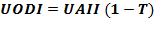 CALCULO DEL EVA CON EL β AJUSTADO
El Costo del Capital Propio Ponderado (WACC), con el Beta Ajustado, se utilizará la siguiente fórmula: 
WACC =  (Kd*D (1-T) +Ke*E) / (D+E)
Para calcular el costo de la deuda utilizamos la siguiente fórmula:
	Dónde:
kd = Costo del Préstamo o Tasa de Interés, proporcionado por el Banco Central del Ecuador, 8,17% para el sector productivo corporativo (BCE, 2014)
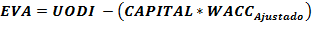 t = Impuesto a la Renta  (Para el año 2011 = 24% y para 2012=23%)
Entonces:
	(Año 2011)
	(Año 2012)
Para el cálculo de Ke se utiliza la siguiente fórmula:
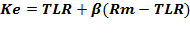 Dónde:
TLR = Tasa  Libre de Riesgo, proporcionado por el Banco Central del Ecuador, como indicador Riesgo País 5,92% a enero del 2014 (BCE, 2014)
β = Factor de medida del riesgo (Beta Ajustado)
Rm = Rendimiento del Mercado proporcionado por la Bolsa de Valores de Guayaquil 11,40% más 5 puntos por premio del riesgo, lo que da una tasa del 16,40%.
El factor de medida de riesgo (Beta ajustado) se calcula de la siguiente forma:

 
   Dónde:
βi = Beta del sector, proporcionado por el Standard & Poor's S&P 500 (0.9 para el sector industrial) 
t = Impuesto a la Renta
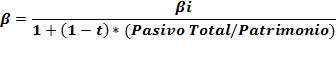 CONCLUSIONES
Este proyecto tiene el objetivo de calcular el Valor Económico Agregado EVA, con el fin de conocer si las empresas del sector cementero ecuatoriano crean valor para sus accionistas o lo destruyen
Es importante mencionar que el costo promedio del capital WACC, para Industrias  Guapán S.A., es el más alto del sector
Las dos empresas más grandes a nivel mundial se encuentran en el país, esto hace que los precios del cemento sea similar
Mientras más posibilidades de que sus plantas productoras puedan incrementar su producción y vender más, las dos empresas nacionales no pueden lograr niveles de venta mayores para mejorar la generación de valor para sus accionistas
Tener participaciones accionarias del gobierno nacional podría ser una restricción para el crecimiento en términos de inversión